The MASSIVE GPU Cluster for Earth Observation (MAGEO) and AI training notebooks
Dan Clewley, David Moffat, Pete Walker, Angus Laurenson, James Harding, Steve Groom
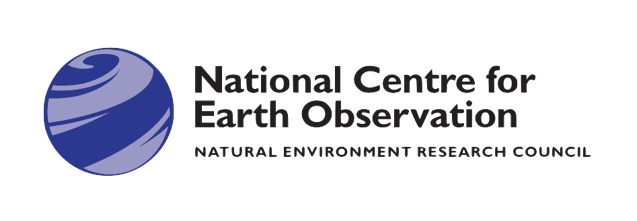 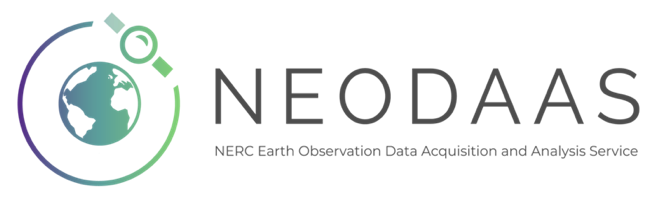 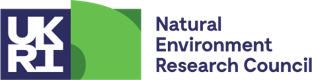 Overview
Background to our JupyterHub instance

NEODAAS AI service

Training material

Future plans
Background
Awarded capital funding 2019 to purchase The MAssive GPU Cluster for Earth Observation (MAGEO) for artificial intelligence as part of the NERC Earth Observation Data Acquisition and Analysis Service

Commissioned add on work to build JupyterHub instance (MAGEOHub)
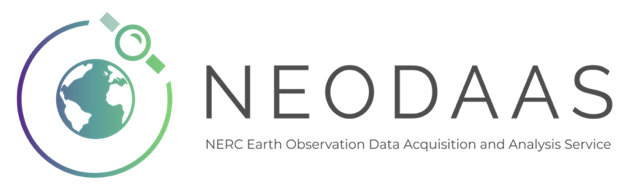 The NEODAAS AI Service
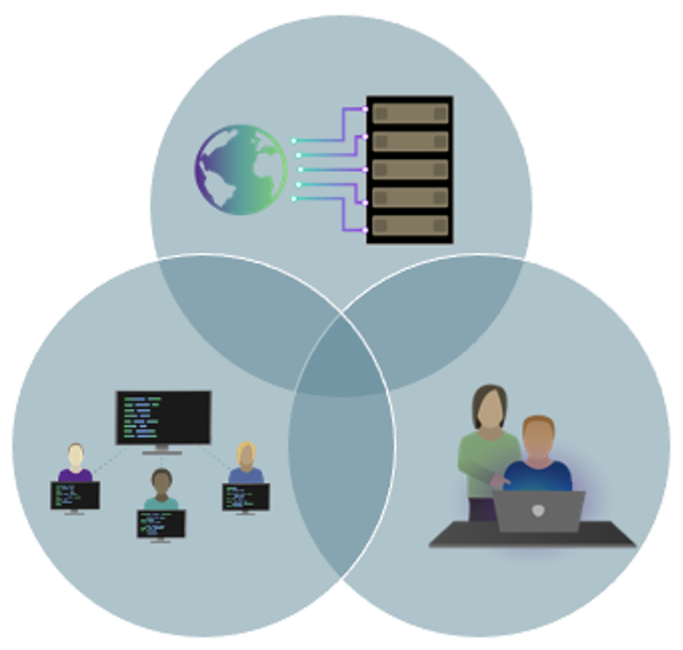 NEODAAS is a NERC facility, overseen by NCEO, which provides facilities for environmental AI research.
Knowledge and Expertise on AI
Hardware Facilities
Training and Support
Earth Observation data processing and analysis
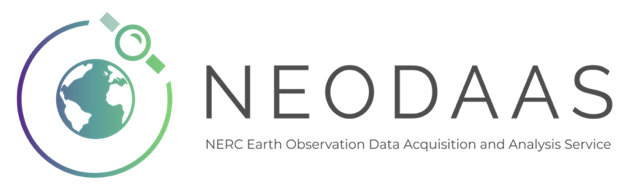 Aims of MAGEOHub
Provide users with easy access to a GPU and libraries for training material and model development.

Scale methods to run on larger cluster as needed
Convert to command line script
Singularity
Slurm
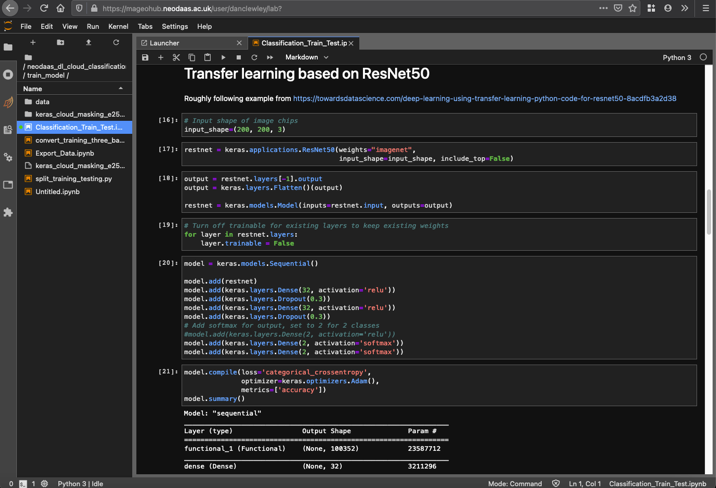 Training Notebooks – Random Forests with RAPIDS
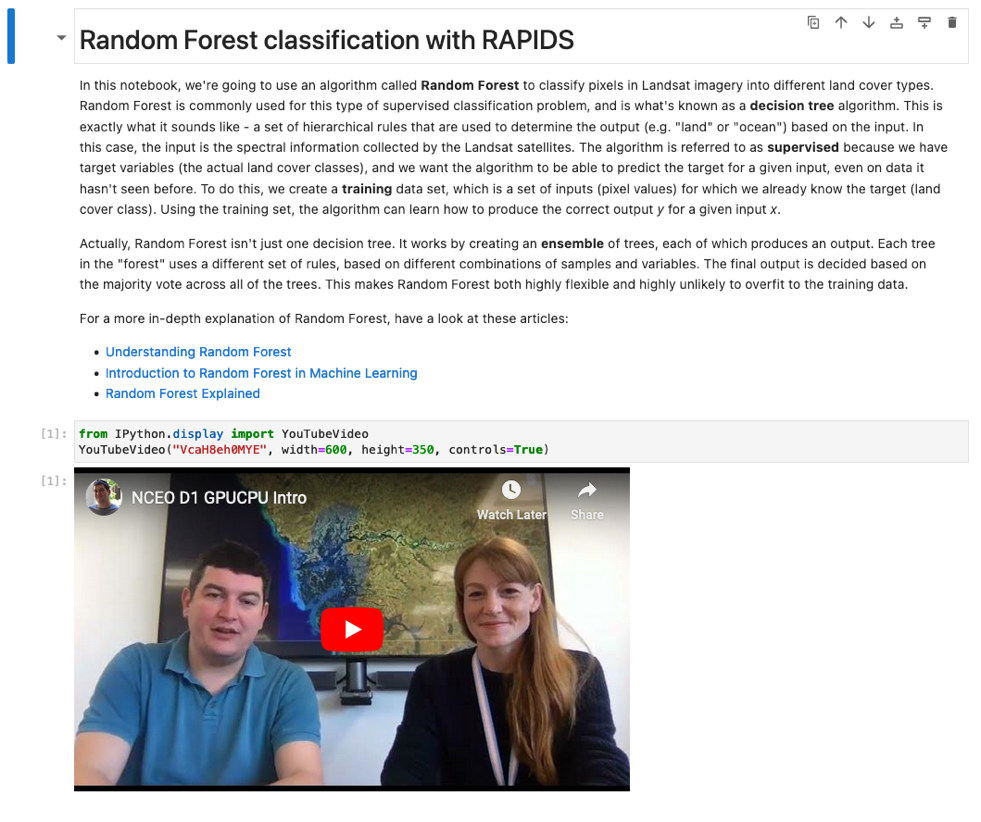 Random forest for image classification (pixel based)

Use GPU for larger training dataset
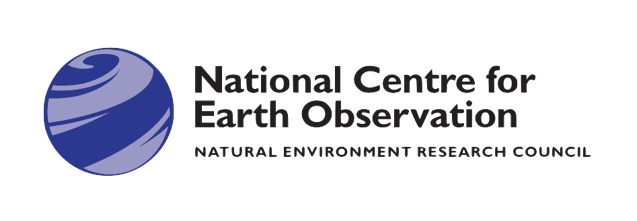 Training Notebooks – Neural Networks for Regression
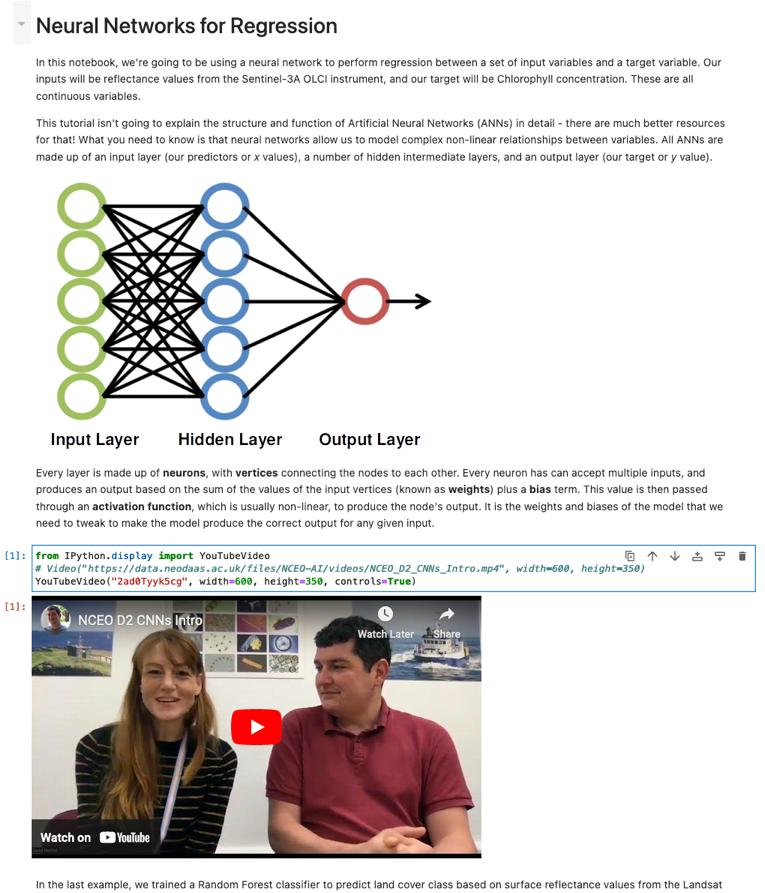 Use satellite data to predict a variable (chlorophyll)

Introduction to theory
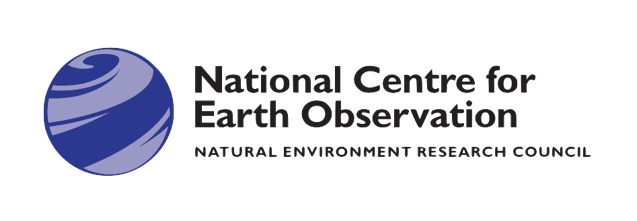 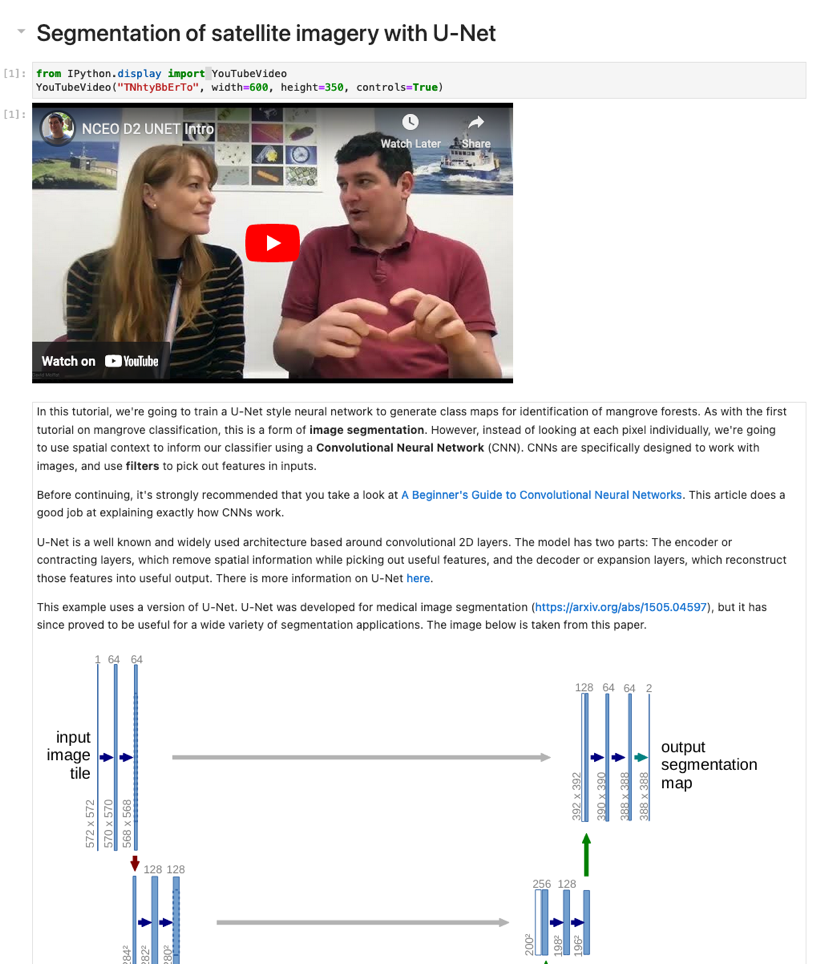 Training Notebooks – Segmentation of satellite imagery with U-Net
Uses mangrove classification as an example

Allows comparison with pixel-based classification shown in notebook 1
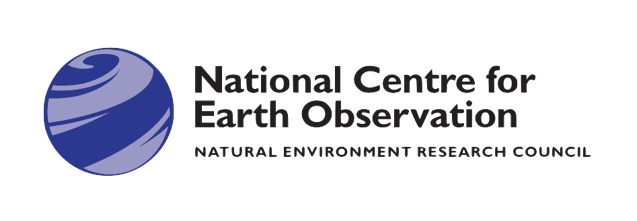 Future Plans
Keep developing notebooks to showcase new AI methods / libraries

Focus on real world examples where possible
Code that can easily be adapted to different applications
Contact Details
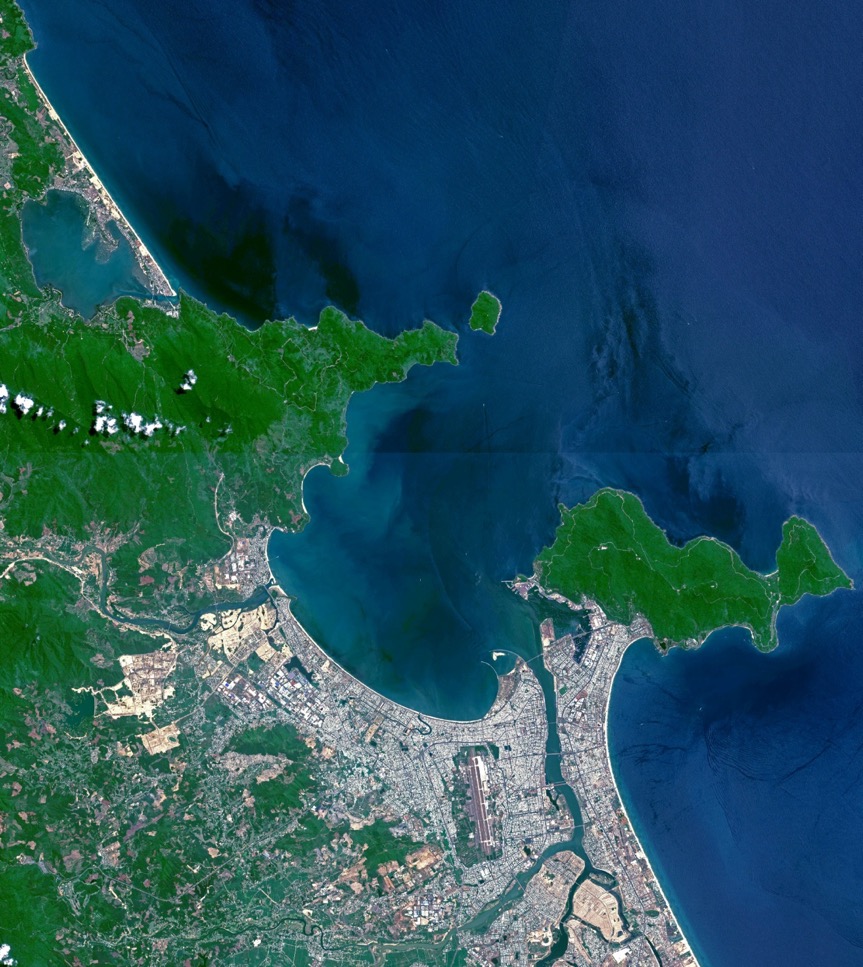 Website: https://www.neodaas.ac.uk

Email: helpdesk@neodaas.ac.uk

X (Twitter): @NEODAAS